Introduction
PV236 – Time management & Effectiveness
Josef Spurný
Course Organization
1 session every 2 weeks
 Topics coverage: 
Core Time management Concepts & Techniques
Lectures focused on topics of your interest
To pass the course
Non-mandatory: lecture attendance (yet recommended)

Mandatory:
After each session:
1 homework assignment
Short reflection (takeaway message)

Once per semester:
Short presentation (5-10 minutes + discussion)
Book review / personal experience with some method or productivity app, success / failure stories, short interactive workshop, etc.
Aim = to inspire others 
Deadline is the midnight before next lecture
Submission via IS ROPOT
2 Options: 
during semester (on voluntary basis – contact me via email) 
At the end of semester (presentation day)
Core Concepts
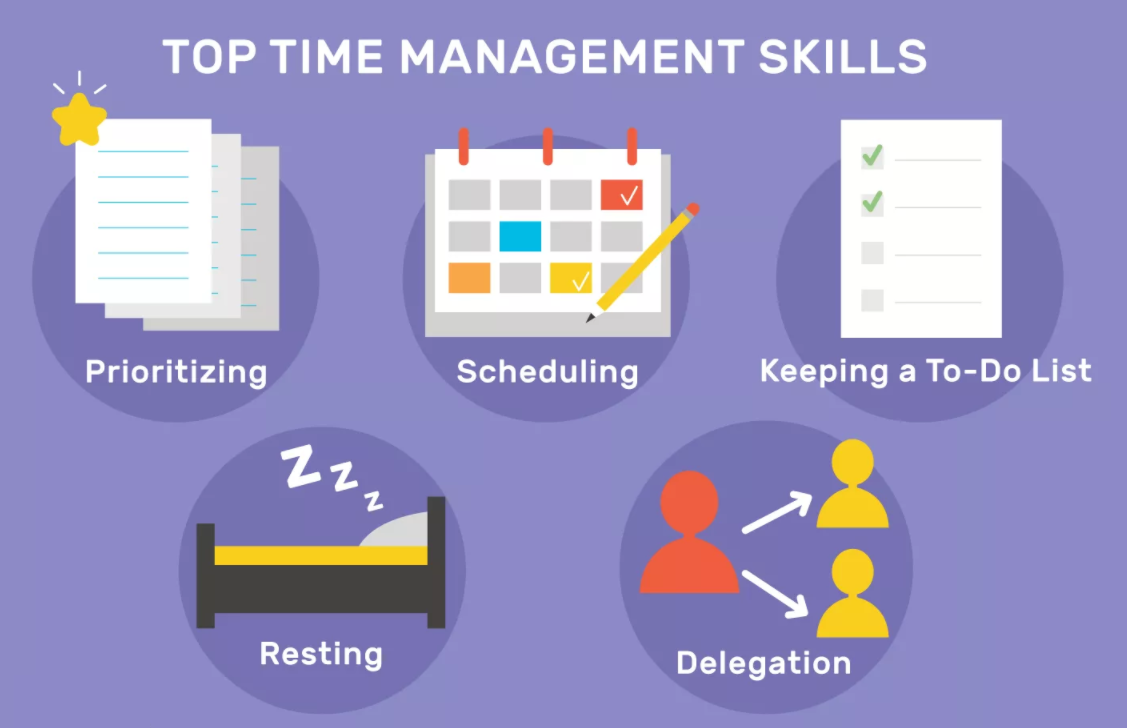 Topics up to your preference
Topics up to your preference
Procrastination
Emotions, Values, Motivation
Effective communication
Expectations management
Crisis communication
Teamwork
Team dynamics
Work-life balance
Building up habits
Stress, burnout syndrome
Uncertainty, impostor syndrome
Learn how to say “no”
Self-awareness & self-delusion
What is more important and why?
Are you EFFECTIVE?


	
					Are you EFFICIENT?

What’s the difference?

What’s more important?
What is more important and why?
Effectiveness = do the right things
Efficiency = do the thing right


So… what’s more important?
Effectiveness vs. Efficiency
Effectiveness
Focus on the accomplishment - to reach for the right goal (or fail)

Efficiency
Focus on the process – to achieve the goal with least amount of resources
Effectiveness vs. Efficiency
Eliminate
Optimize
80 % of results is achieved by 20 % of effort. 
	
		Pareto principle
“There is no code faster than no code”

			Kevlin Henney
Eisenhower’s Priority Matrix
Important and/or Urgent?
Answer phone call from your boss
 Read fresh morning FB wall feed
 Finalize class assignment to submit it by midnight
 Choose topic for diploma thesis
 Confirm calendar event for today’s pub quiz
Eisenhower’s Priority Matrix
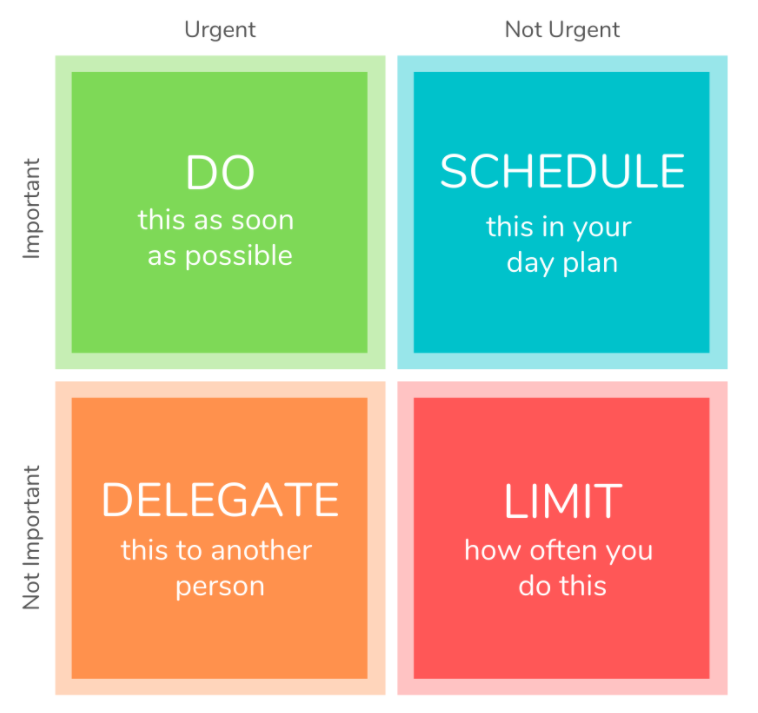 How much of your time do you spend with each quadrant on daily basis…?
How much of your time do you spend with each quadrant on daily basis…?
What would you like to change…?
I will limit the time spent on … and invest it into…
Setting goals
Goals motivate
 Only clearly defined goals help to achieve outstanding performance

 Goals must be:
 Achievable
 Measurable
“Lack of goals” vicious cycle
Lack of goals
Impaired will to work
Lack of plans
Low feeling of success
Feelings of inferiority
Are these goals achievable/measurable?
I want to lose weight significantly
 I want to win a lottery
 I would like to get a better job to get more money
 I want to work on my relationship with my wife/husband/ girl-/boyfriend…
Formulation of goals
Formulate goals such that they are specific, realistic and easy to check for success/fail
 Avoid ambiguity and goals based on chance or coincidence
 Decompose ambitious goals into several easier steps
Reformulate these wishes to be real goals:
Sometime in the future, I would like to travel to Americas.

 If I had some extra time, I would learn some new language. 

 I would like to improve my cardio.
Goals and life roles
Professional 
 Personal growth
 Family / Relationships
 Spiritual / Meaning of life
 Financial
 Hobbies
Managing goals
Life goals  Plan of goals  Long-term plan  Yearly plan  Monthly plan  Daily plan

 Long-term plans give meaning to short-term plans
 Do not just think about them – write them down
 Does your daily routine help to achieve your goals?
 Achieving goals motivate! 
 Retrospect to improve!
Your homework assignment
Make your goals list:

Life goals  Plan of goals  Long-term plan  Yearly plan  Monthly plan  Daily plan